Корабли.
Источник: http://stranamasterov.ru/
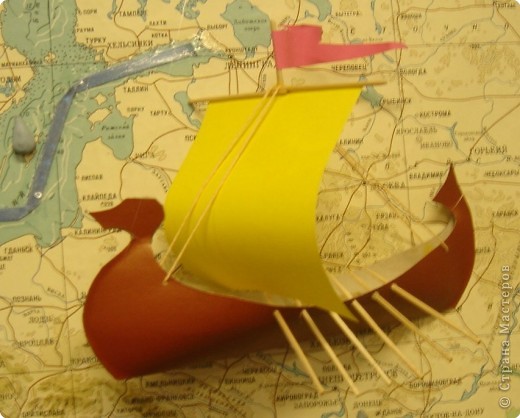 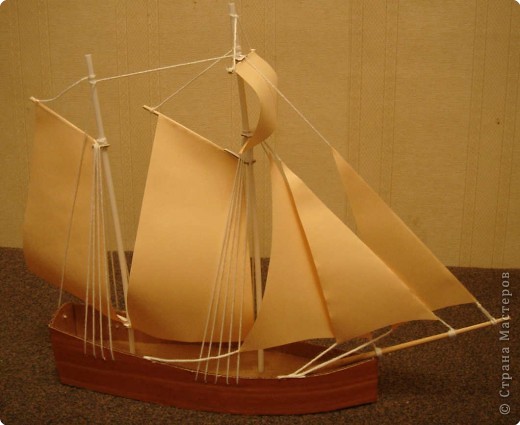 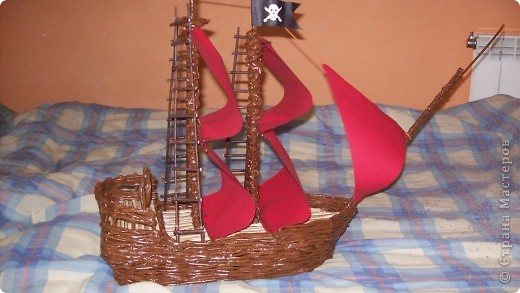 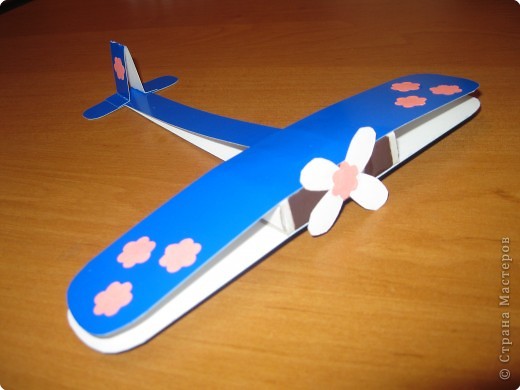 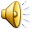 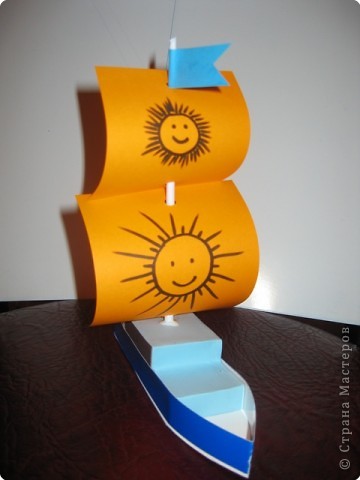 Нам понадобится:  
спичечные коробки 3шт.
картон, 
клей, 
карандаш,
линейка, 
цветная бумага,
шпажка для шашлыка,
ножницы.
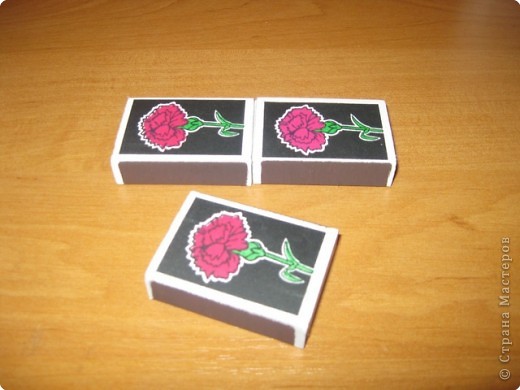 Берём три спичечных коробка  и склеиваем.
  Вот так. Клеится плохо,   не торопиться и подержать коробки, чтоб они склеились.
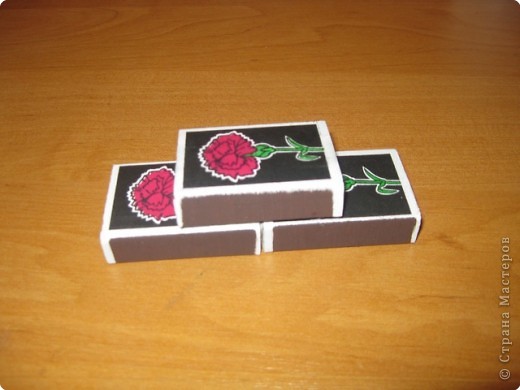 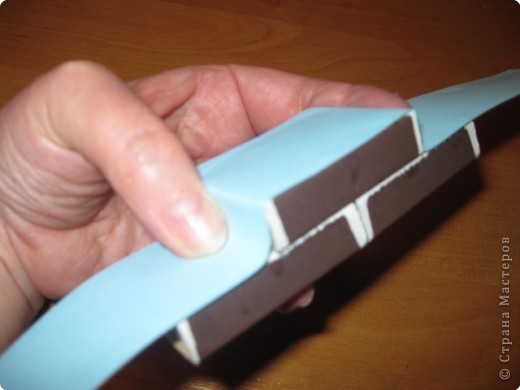 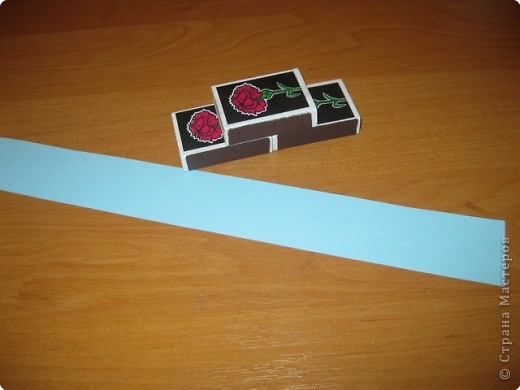 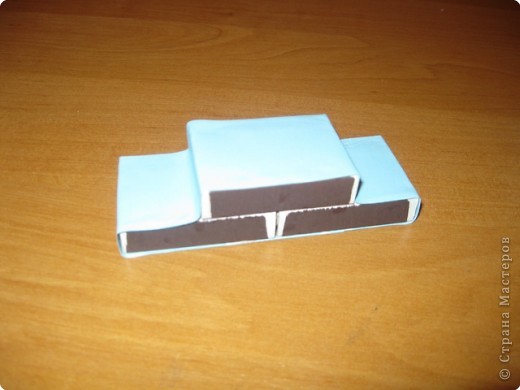 Сейчас отрезаем полоску по ширине коробка по длинноватой стороне А4.
  Обклеиваем коробки полосой.
   Вот, что вышло
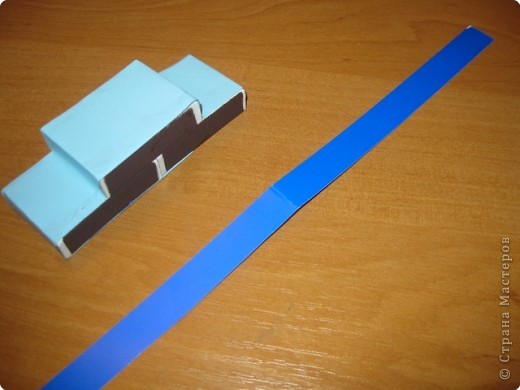 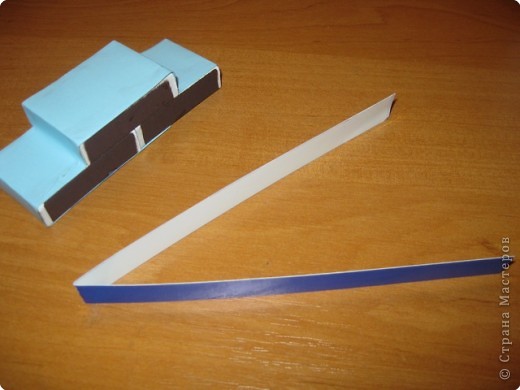 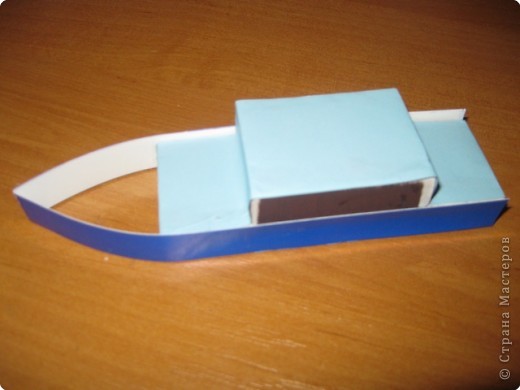 Сейчас отрезаем от листа картона полоску шириной  2,5-3 см (по длинной стороне).
От нижней линии откладываем 1 см. и проводим линию . По этой линии по всей длине делаем сгиб и делаем надрезы  строго до сгиба. Складываем напополам.
 Приклеиваем к коробкам, формируя нос корабля.
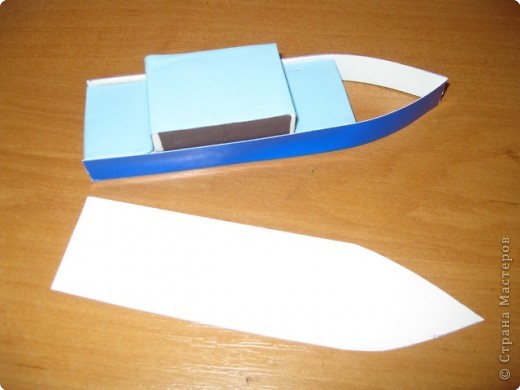 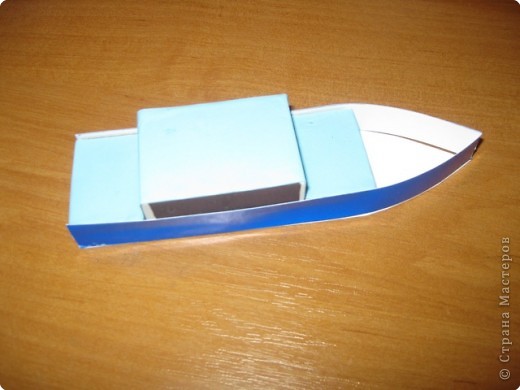 Обрисовываем контуры на листе картона - выходит дно.   Приклеиваем его к бортам.
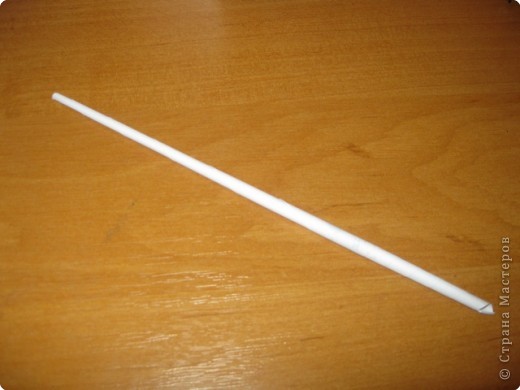 делаем мачту из деревянной шпажки(можно из бумажной трубочки)
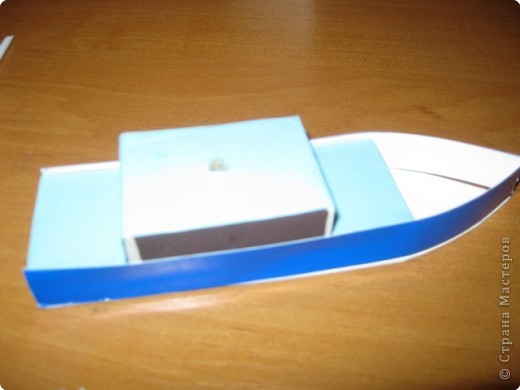 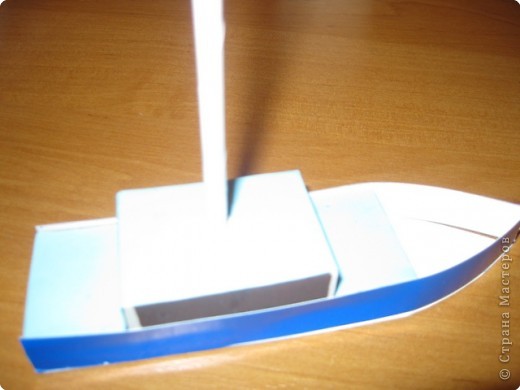 В высшей части корабля делаем отверстие .
 Обильно смазать клеем ПВА отверстие и воткнуть мачту.
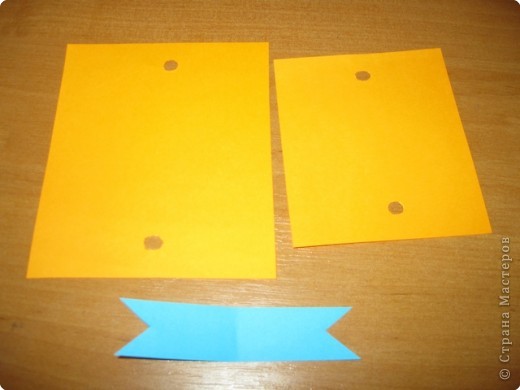 Делаем паруса и флаг
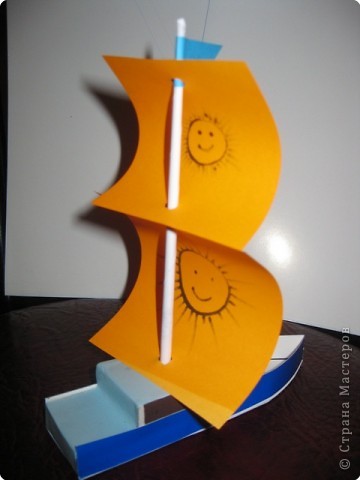 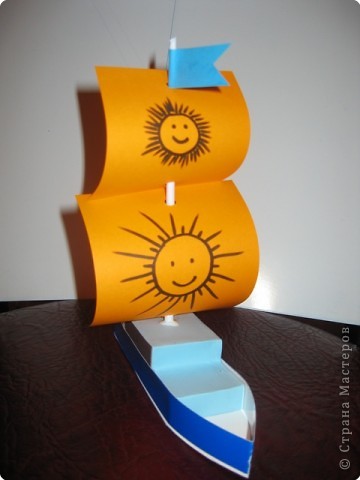 Вид корабля сзади и с переде. Продеваем паруса и приклеиваем флаг - он не даёт парусам соскакивать с мачты.
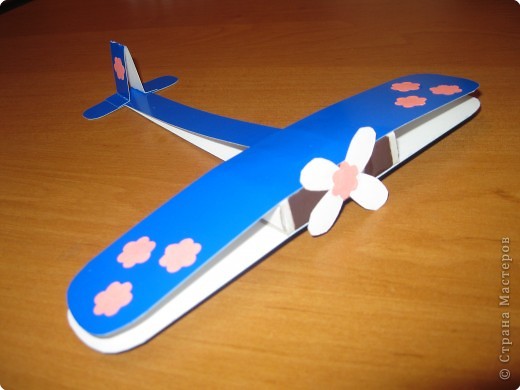 Нам понадобится:  спичечный коробок
картон, клей, карандаш , линейка, ножницы.
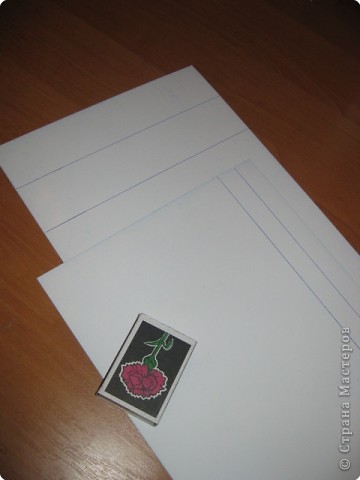 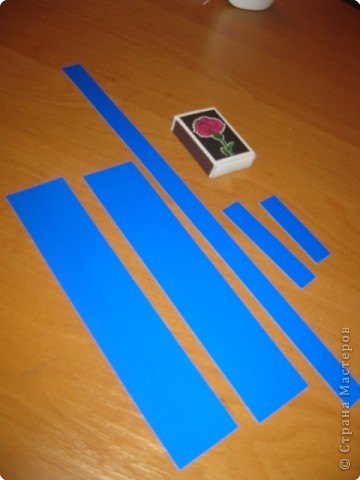 Отрезаем две полосы по ширине коробка на крылья, одна длинная узкая полоса и две маленьких.    (работаем с шириной и длиной картона)
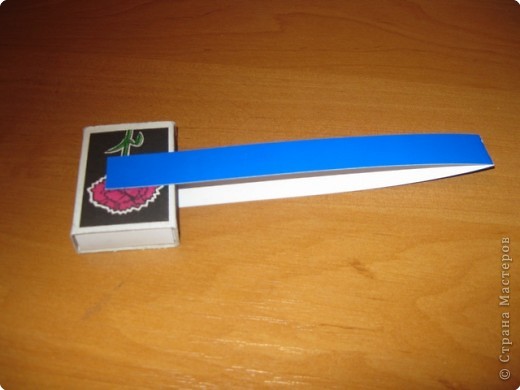 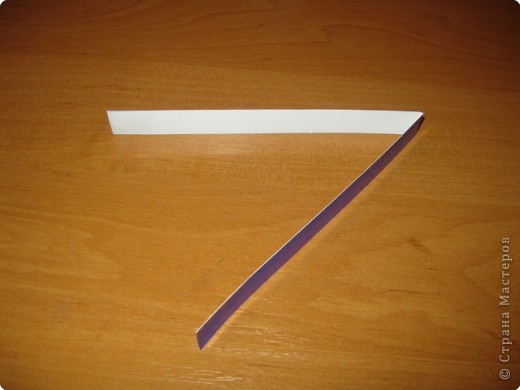 Длинную полоску складываем на пополам. Приклеиваем её поперёк коробка.
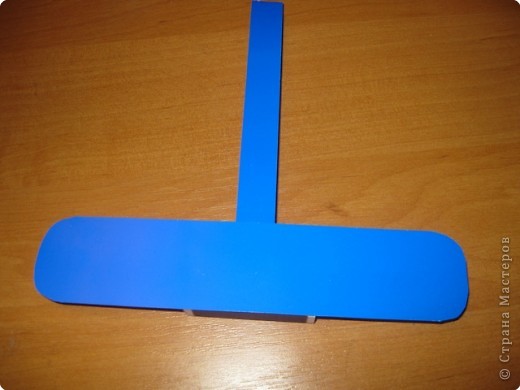 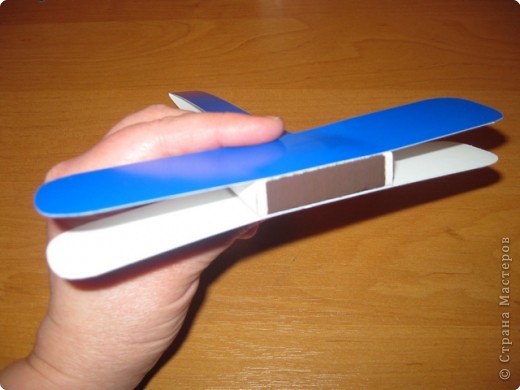 Сейчас сверху и снизу приклеиваем крылья .
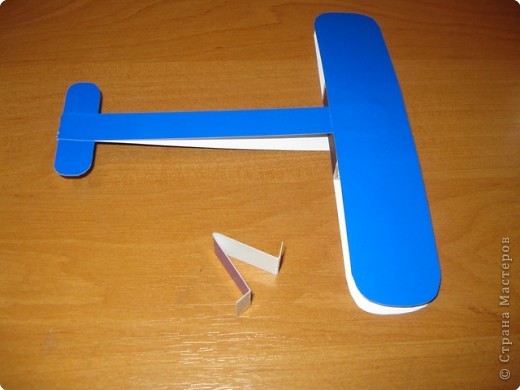 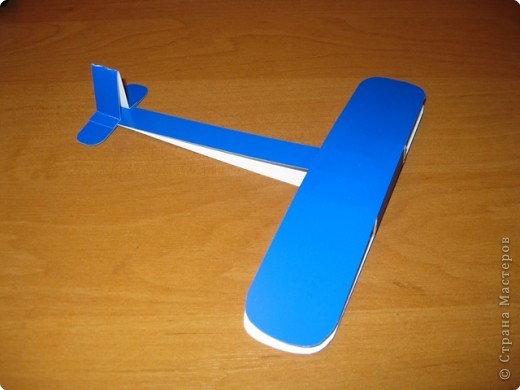 Потом делаем хвост.  Хвост готов.  Сейчас делаем пропеллер.
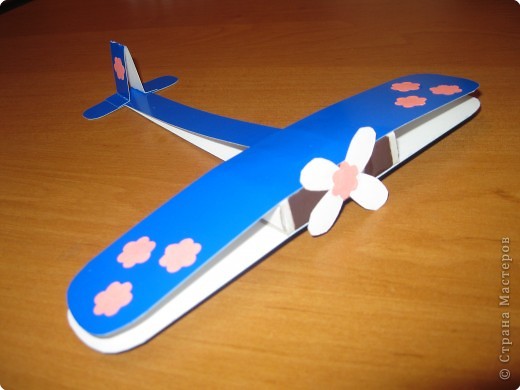 Избираем тип понравившегося судна. Изготавливаем шаблон грядущего судна.Шаблон чертим на согнутом листе бумаги (размер подбирается по вашему желанию). Направьте внимание, что линия сгиба должна находиться понизу шаблона.
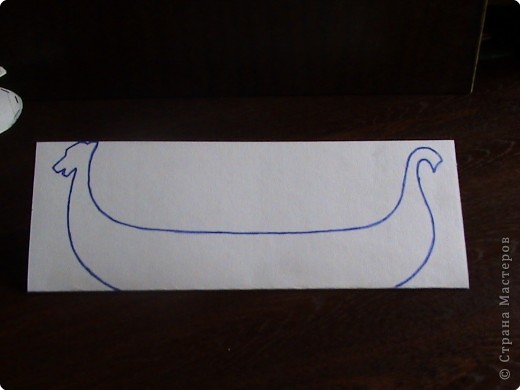 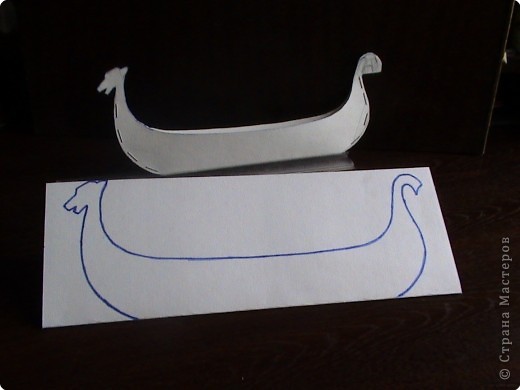 Вырезаем шаблон и скрепляем оконечности нашего судна. Можно стиплером.
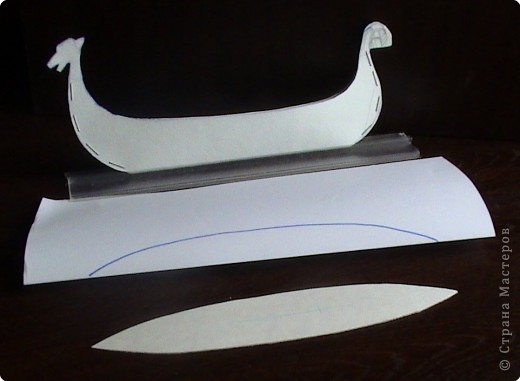 Нужно сделать палубу.
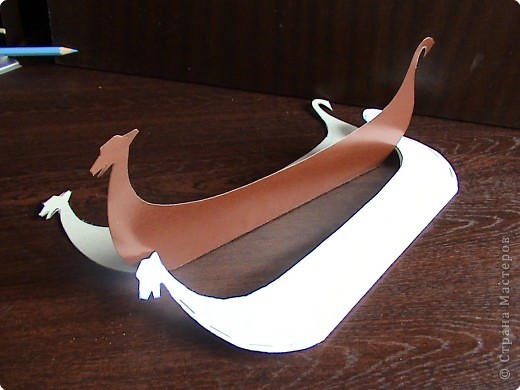 Переносим наш шаблон корпуса на картон. Не забывайте  о лини сгиба.
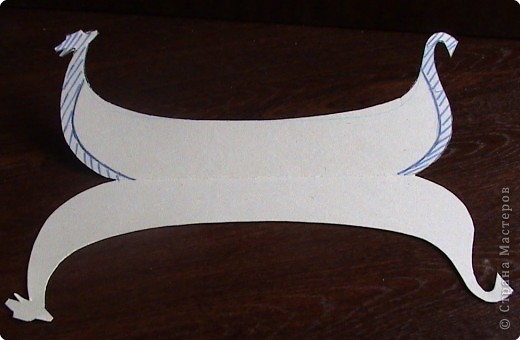 Раскрываем наш корпус,  и смазываем клеем нашу деталь в заштрихованных местах. Пожалуйста, не нужно много клея!И склеиваем две половинки корпуса.   Внимание - клей должен высохнуть !!!
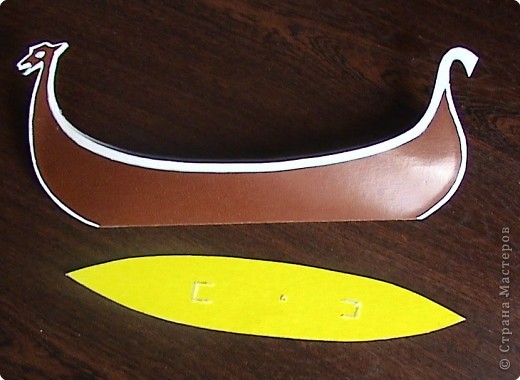 Вырезаем по шаблону палубу судна
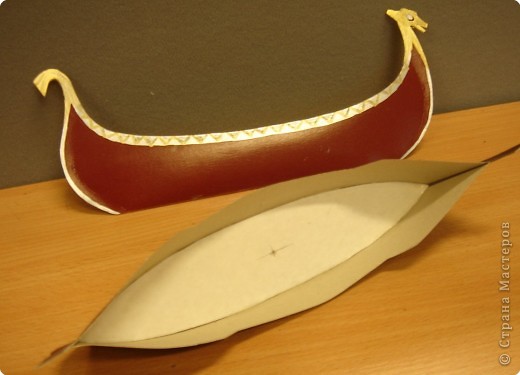 Вклеиваем палубу в корпус судна.И снова даем клею стопроцентно высохнуть либо как молвят схватиться.
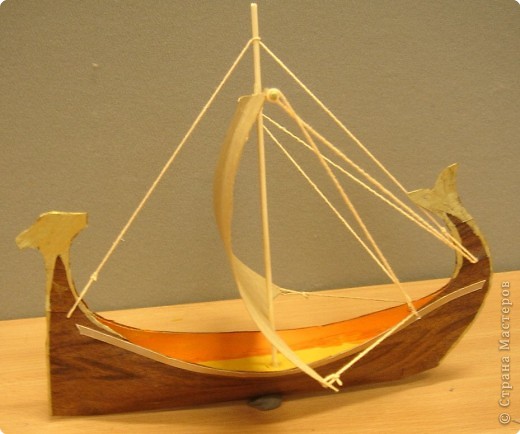 В отверстие в палубе вклеиваем мачту, растягиваем ее нитками. Это мы будем именовать - ванты. Мачты делаем из буковых палочек для шашлыка, соизмеряясь с избранным типом корабля.
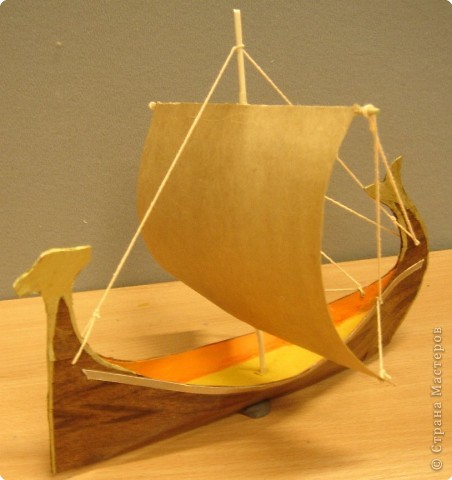 Крепим парус к реи и мачте. Парус можно раскрасить. И ... кораблик, в этом случае - финикийское торговое судно готов.
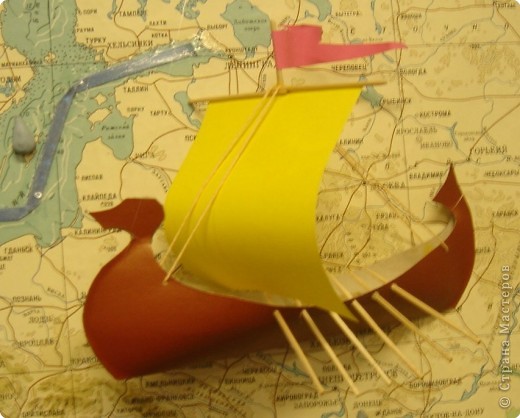 Ладья.
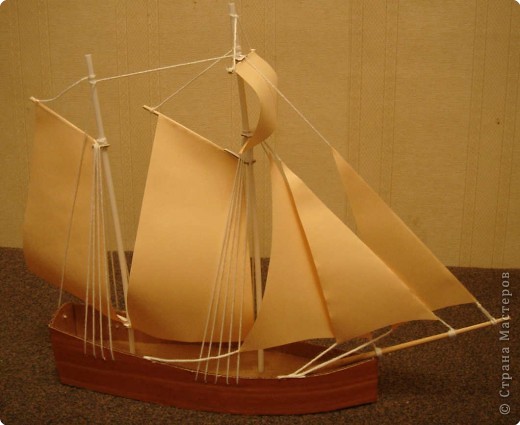 шхуна «Альбион»
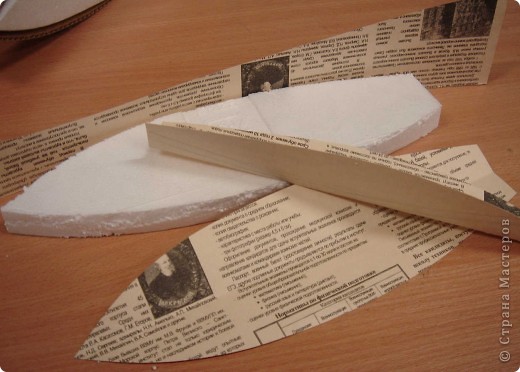 Для постройки нашей модели возьмем самый простой материал – упаковочный гофрированный картон.1. Пристально разглядим чертеж, набросок либо модель и подготовим шаблоны для работы. При всем этом шаблоны бортов корпуса создадим несколько длиннее.
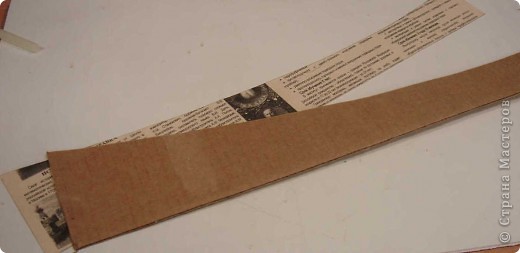 По шаблонам вырезаем из картона: днище, палубу и борта корпуса. Борт вырезается с учетом, что гофра размещается поперек.
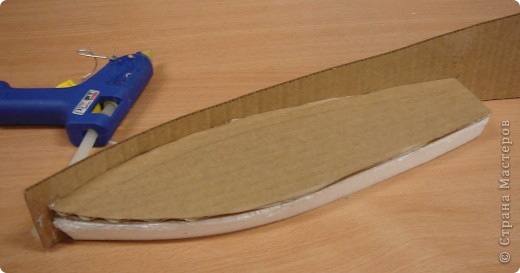 Из упаковочного пенопласта вырежем по шаблону корпус и обклеим его картоном. Картон наклеиваем гофрой повдоль корпуса (для сотворения дополнительной жесткости). Немного и осторожно сгибаем по гофре борт и приклеиваем его к корпусу. Можно использовать ПВА либо клеящий пистолет.
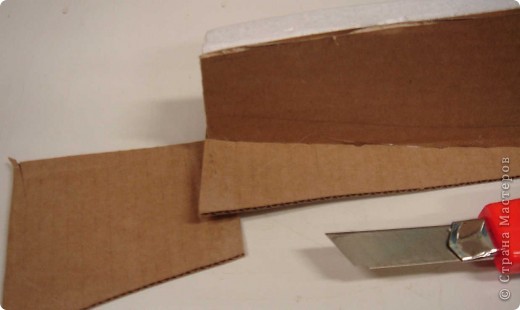 Обрезаем избытки картона.
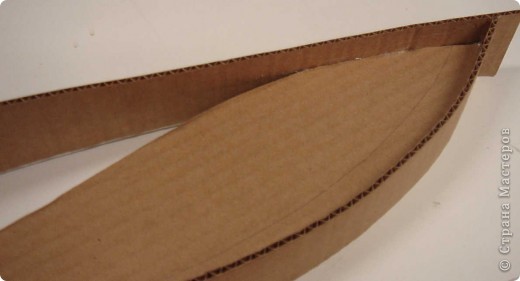 Приклеиваем 2-ой борт.
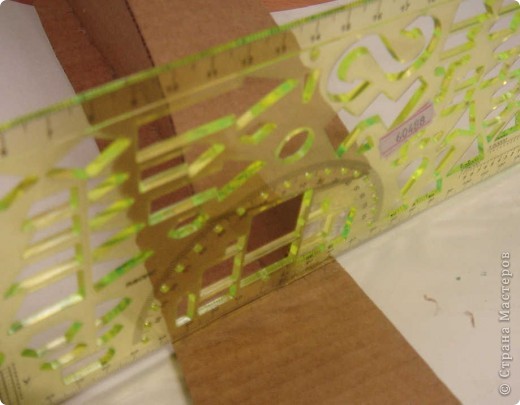 При помощи линейки намечаем кормовой срез борта. Очень ответственный момент.
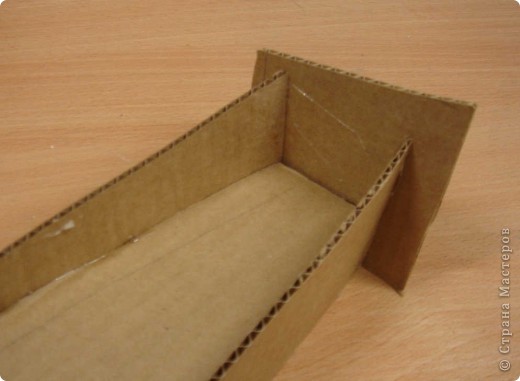 К кормовому срезу приклеиваем картон и после высыхания клея удаляем избытки.
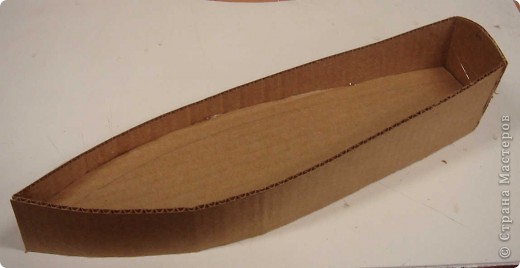 Вот у нас и вышел корпус нашего парусника. Далее все находится в зависимости от желания и способностей. Можно борта корпуса выкрасить либо обклеить шпоном.
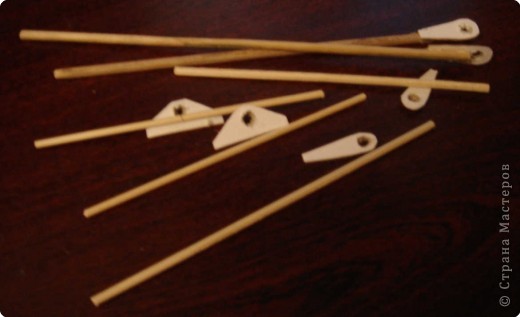 Подбираем палочки для мачт, к которым будут крепиться паруса.  Делаем дополнительные детали для соединения с мачтами.
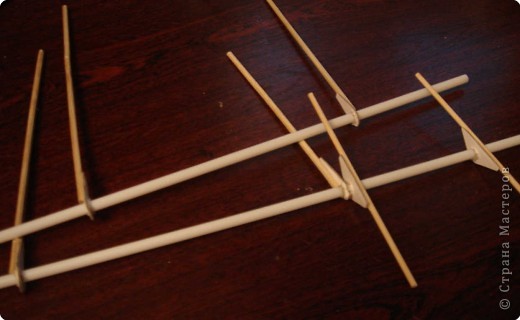 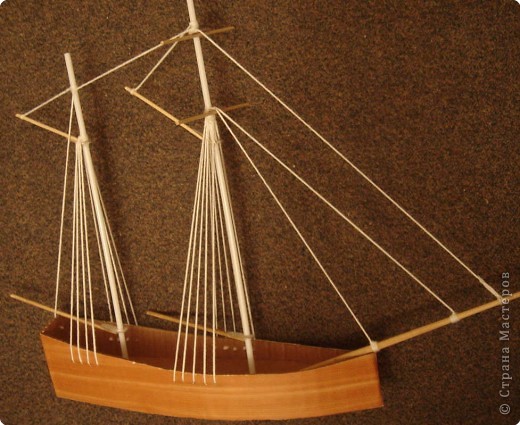 Собираем мачты.
Устанавливаем мачты и крепим их толстыми нитками.  Используем  пряжу для ручного вязания «Акрил».  Все узелки непременно пропитываем клеем.
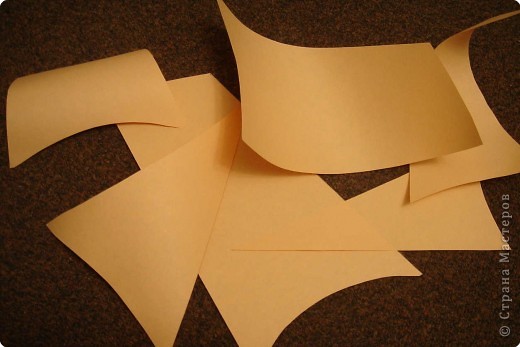 Вырезаем паруса. Выгибаем их – «наполняем ветром»
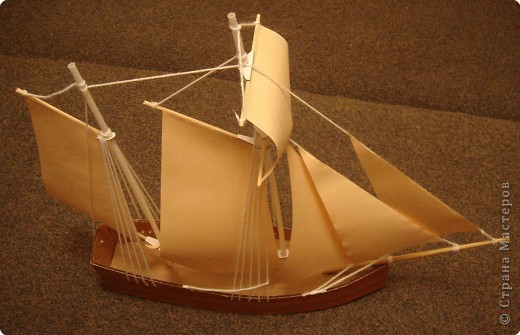 Крепим паруса на мачтах.
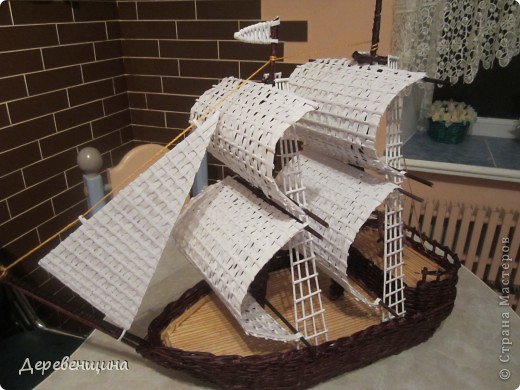 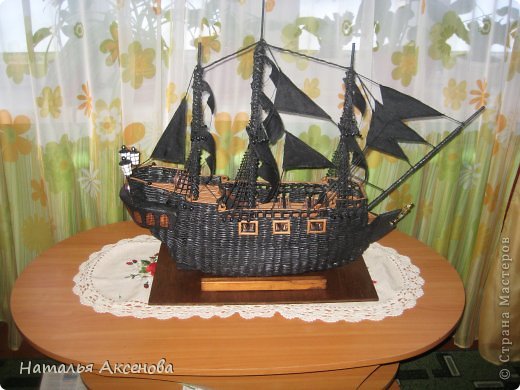 Источник http://stranamasterov.ru/node/513332
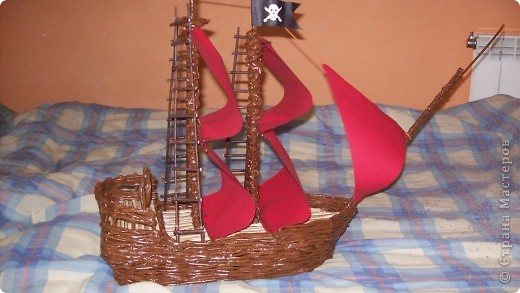 Нам понадобится:  гофра картон , газеты,  клей, ножницы  и много заготовок газетных трубочек для плетения кормы.
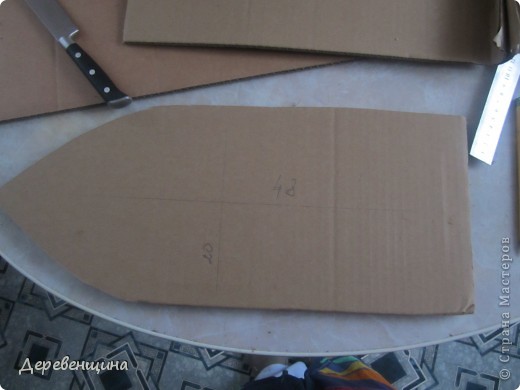 Для дна требуется четыре куска гофрокартона  упаковочного!!! Обычный ящик из-под конфет не подойдёт, он слишком тонкий. Тогда будете брать больше кусков. В идеале это деревянный каркас, но если нет, делаем так. Вырезаем два куску картона 48 на 28, склеить между собой под прессом. Это палуба
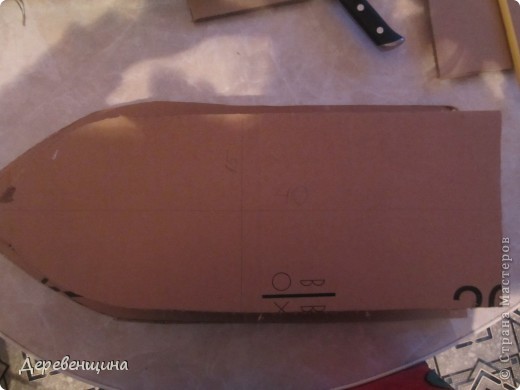 Два куску той же формы но 40 на 15. Тоже склеить между собой. Это днище
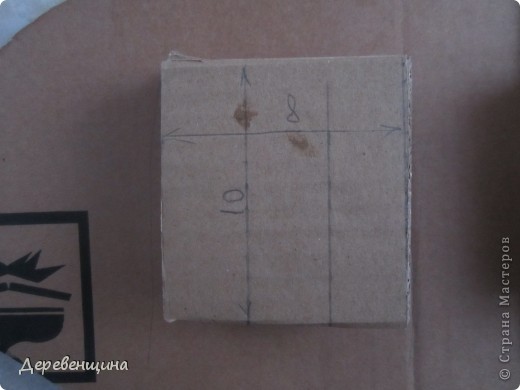 Вырезать 14 кусков  8 на10. Склеить по семь между собой. Это подушки для придания высоты палубе
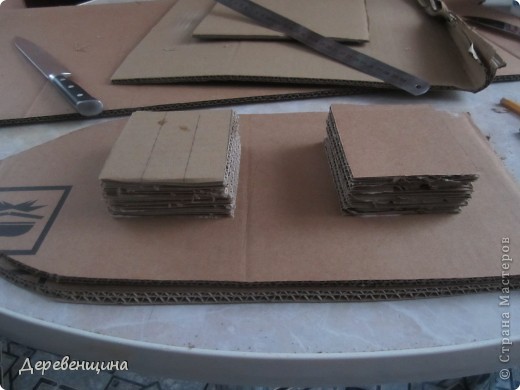 Палуба ,сверху на клей подушки, сверху днище, всё это на клей
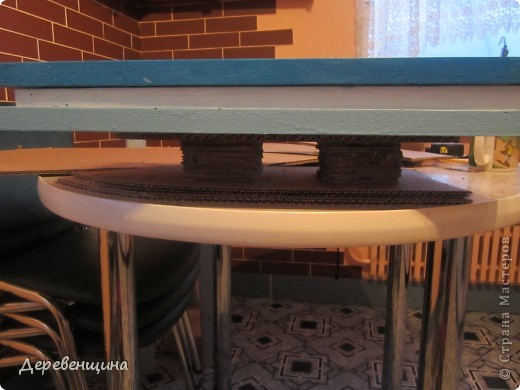 Сверху придавить весом  и пусть сохнет. Обратите внимание. Подушки приклеиваем так, чтобы между ними можно было мачту вставить. Сделать проколы под мачту, отверстия увеличить до толщины готовой мачты.( мачты должны находится   впереди каждой подушки).
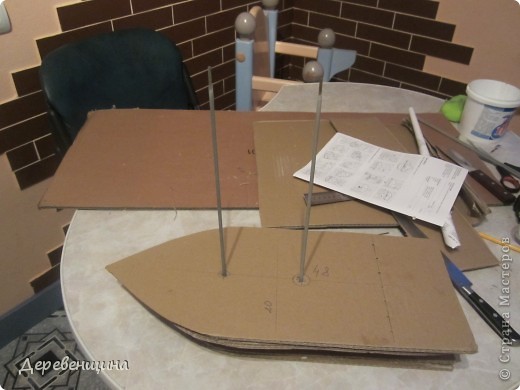 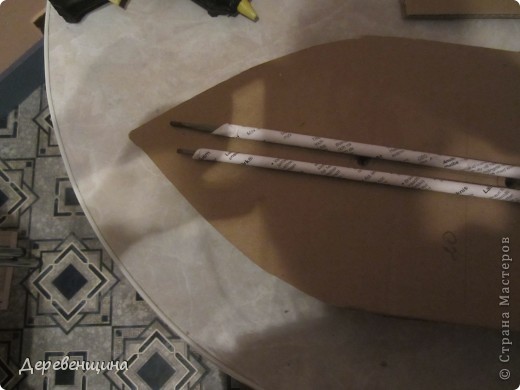 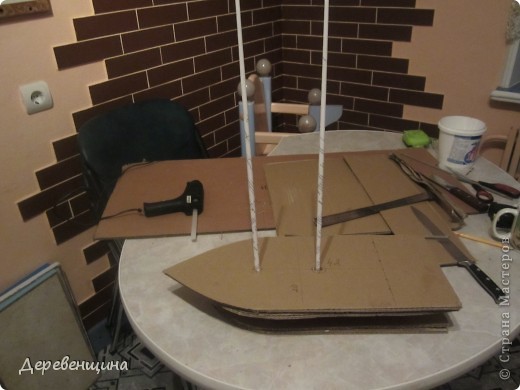 В отверстия горячий клей и вставляем наши мачты.
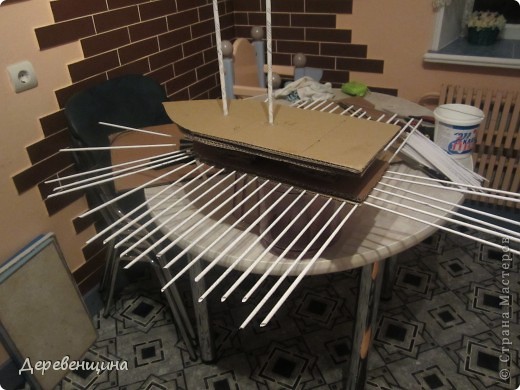 А дальше как в корзинах. Вставляем стоечки в нижний гофрокартон
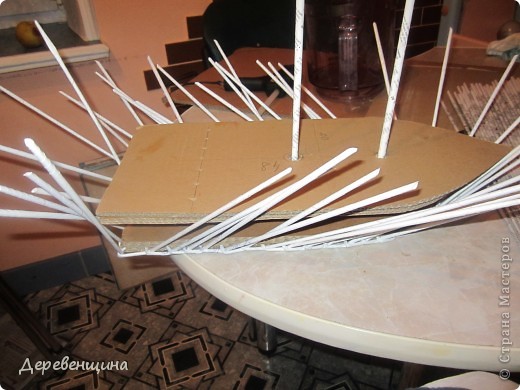 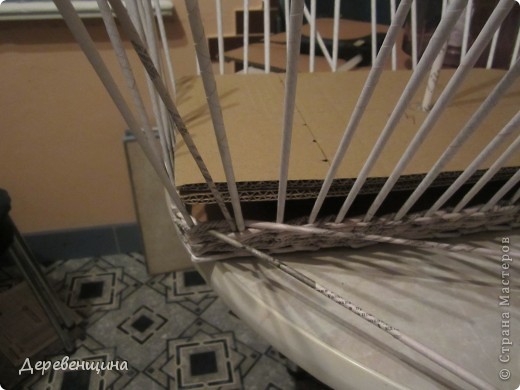 Поднимаем их друг за дружку и плетём четыре ряда верёвочкой двумя трубочками. В пятом добавим третью трубочку и плетём один ряд тремя. Это у нас ватер-линия обозначена. Дальше опять двумя.
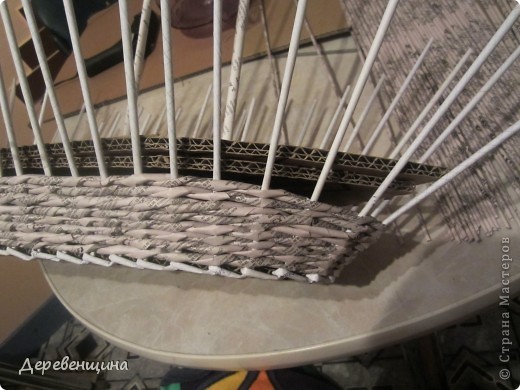 Как бы вы ровненько не старались, нос длиннее и плетение на носу отстаёт. Отдельными трубочками проплести два ряда на носу и спрятала концы внутрь. Дальше плести  как прежде доплели до уровня палубы и берёмся за мачты.
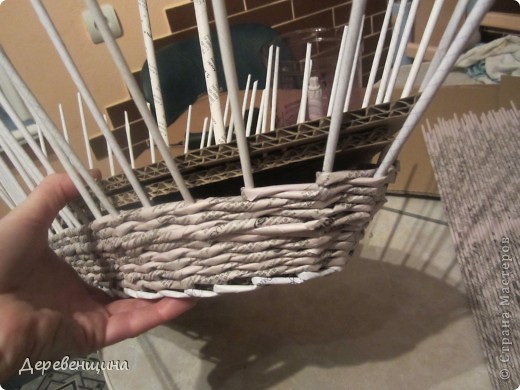 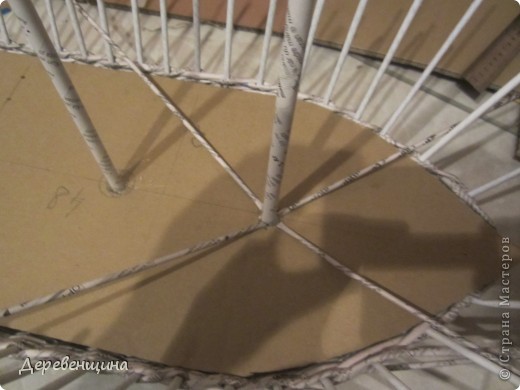 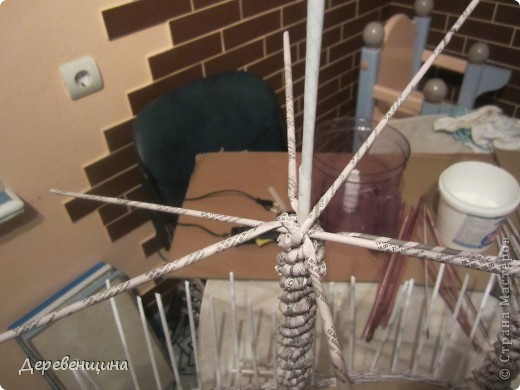 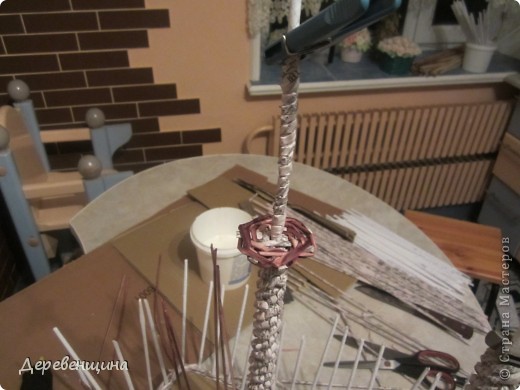 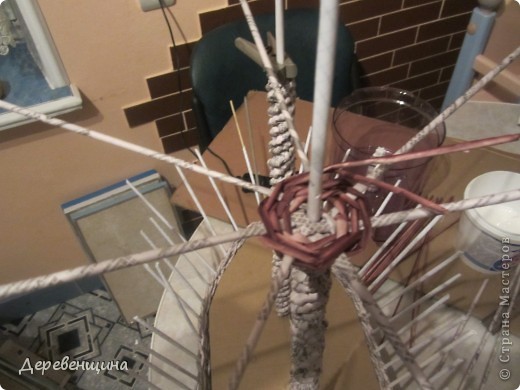 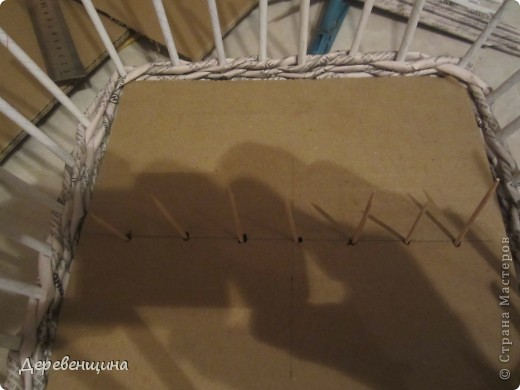 На корме зубочистками в ряд протыкаем картон. 
На клей садим на зубочистки тоненькие стоечки   рабочими трубочками теперь плетём только корму.
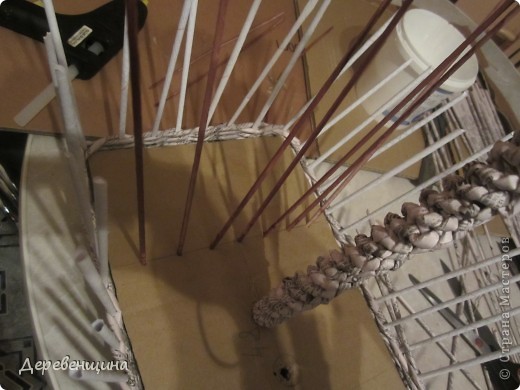 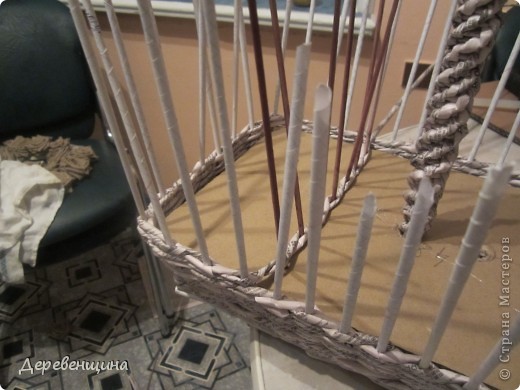 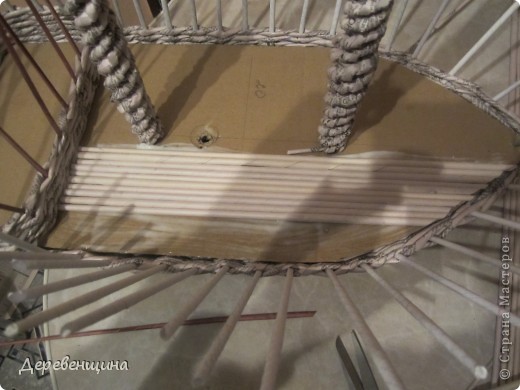 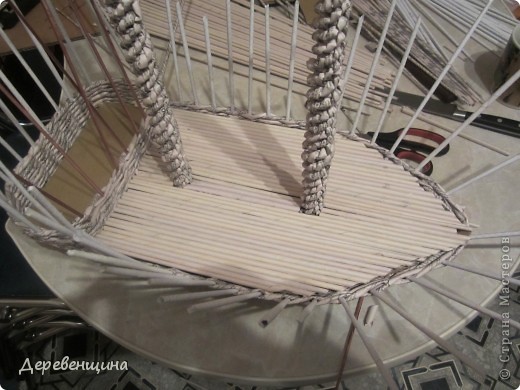 палубу заклеиваем трубочками. 
Вот так
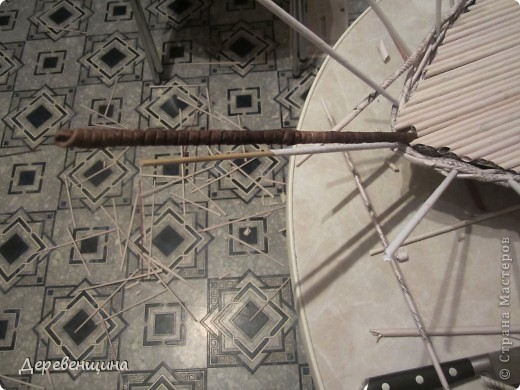 Нос усиливаем третей шпажкой. Просто проткнём картон на носу и обмотаем её трубочкой.
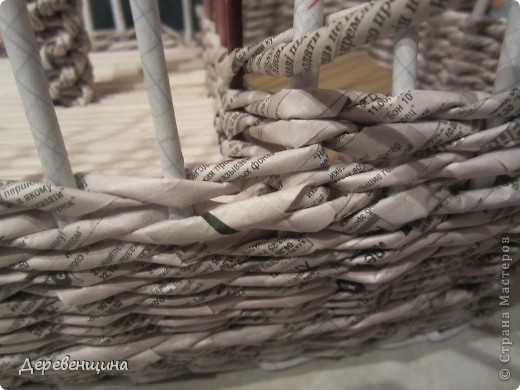 Плетём капитанский мостик
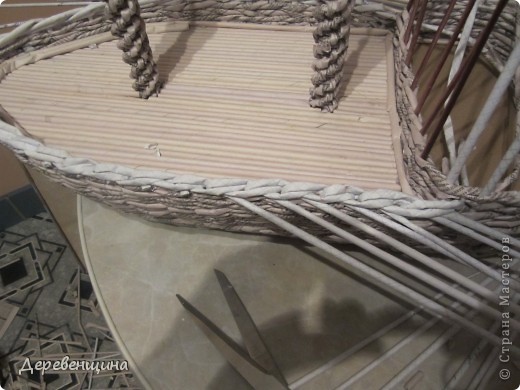 Борта проплести ещё два ряда и закрыть загибкой в два прутика





Это предварительный вид.
 
.
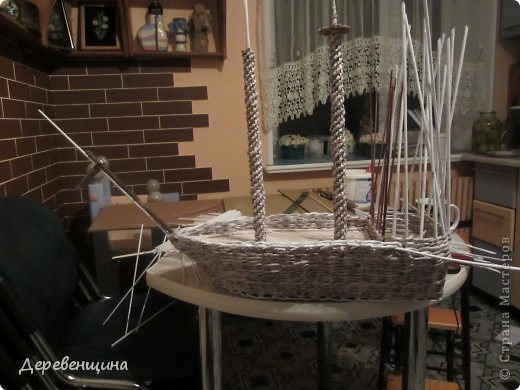 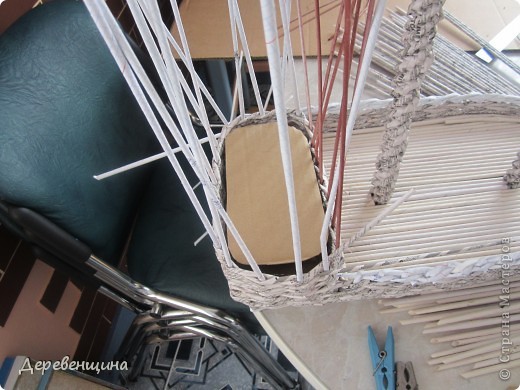 Капитанский мостик. Проплести рядов шесть, внутрь подушку из гофро-картона, сверху вот такую картонку.  
.
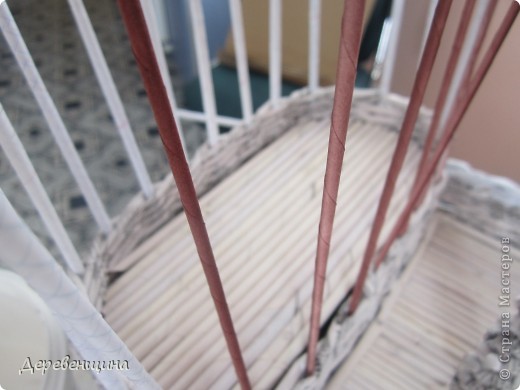 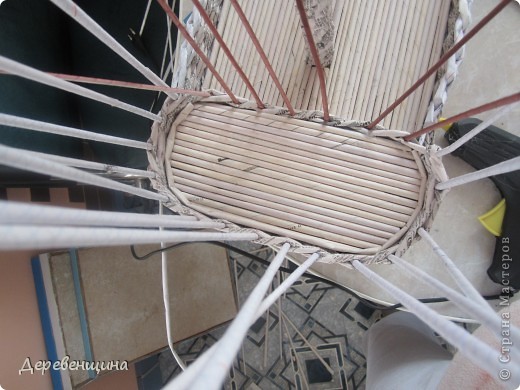 Стык заклеили мягкой трубочкой чтобы скрыть погрешности  передние стоечки закрываем. 
Просто отрезали и друг около дружки спрятали. 

Вокруг старых стоек плетём два ряда и подклеиваем.
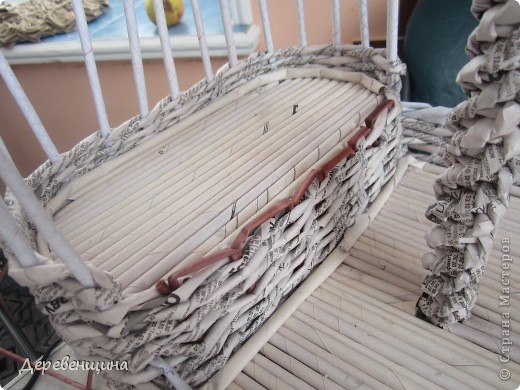 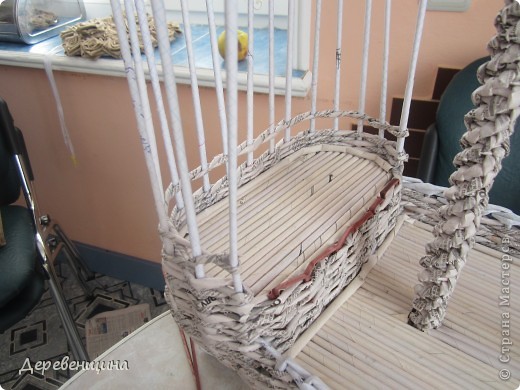 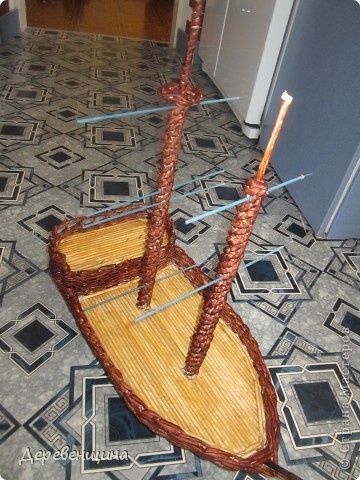 Формируем небольшое ограждение.
Проклеить  первый раз. Отрезать всё лишнее  мачты проткнуть тоненькими электродами. Но можно и бамбуковыми палочками для шашлыка.
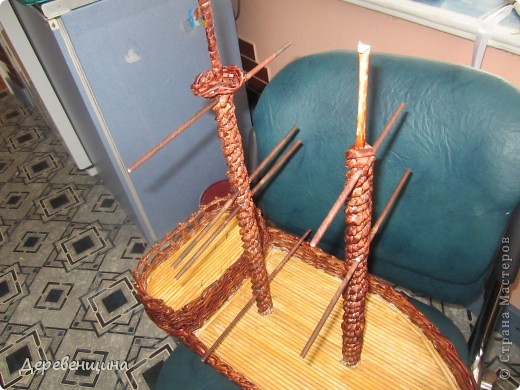 На шпажки на клей посадить бумажные трубочки.
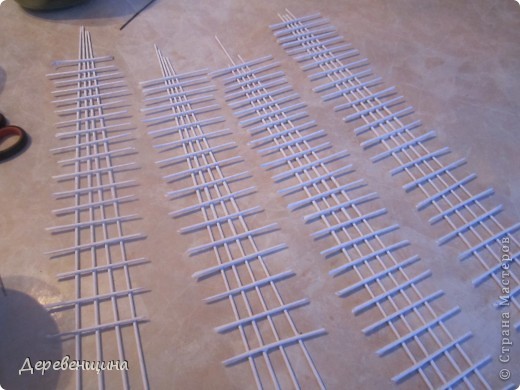 Клеим ванты. Когда высохнут,  хвотики отрезаем
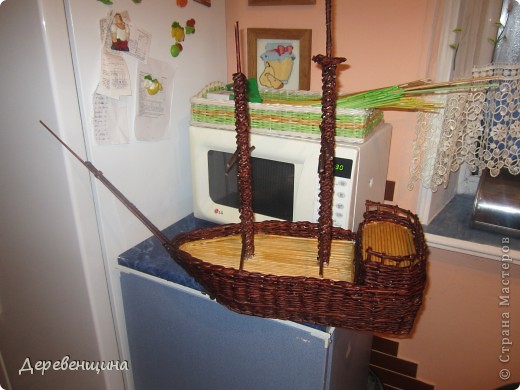 Ещё разок проклеить. 
Отдельно про клей. Для палубы смешать морилку сосну и ПВА, для самого корабля ПВА и морилка вишня+тик+дуб( все остатки слитые  в общий котёл).
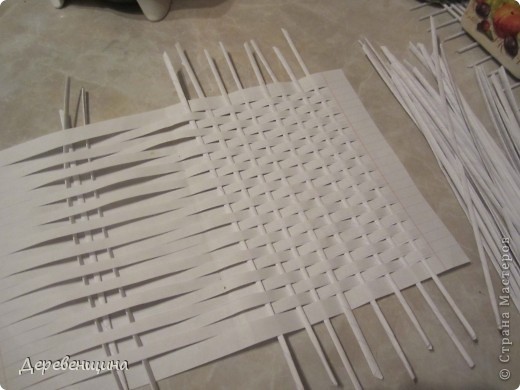 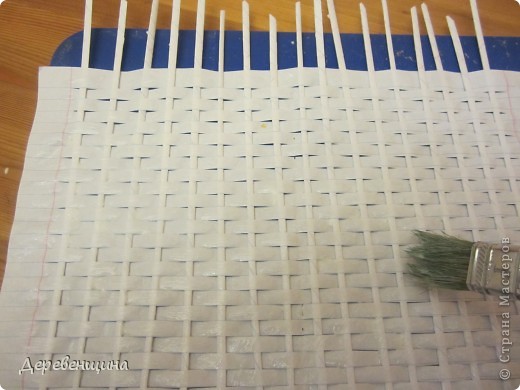 Делаем паруса. Листик из тетрадки сложить вдвое и разрезать  строго по полоскам. Разложить и прогладить, чтобы сгиба не было видно. Белые трубочки прокатать скалкой и переплести вот так   проклеить с двух сторон. Для парусов лучше взять бумагу покрепче, если бумага слишком тонкая, неудобно работать .
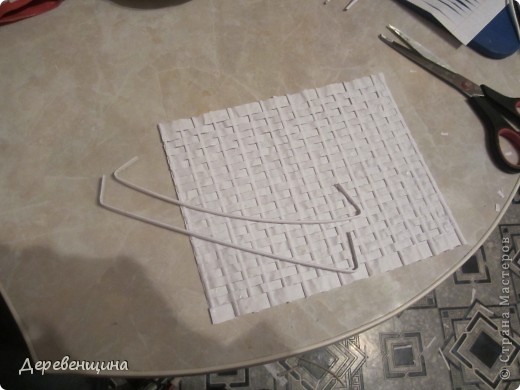 Отрезаем в размер парус. Готовим вот такие трубочки. Они будут держать изгиб паруса и придавать жёсткость. За крючки будем клеить.


Вот так приклеили
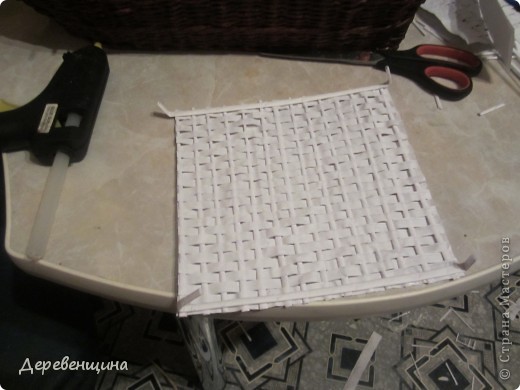 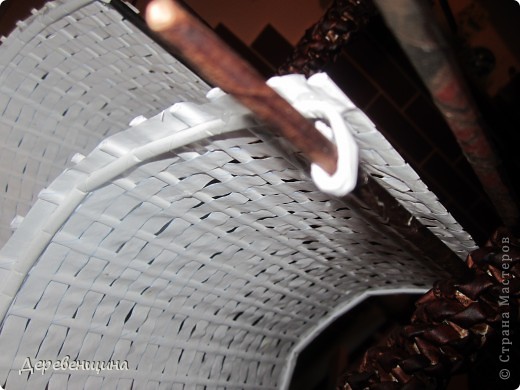 А теперь к реям...
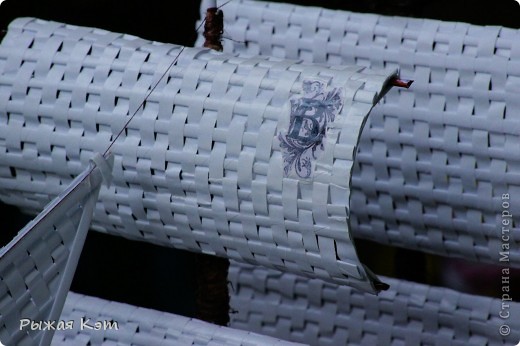 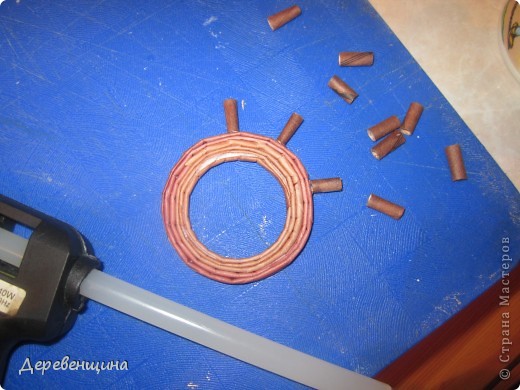 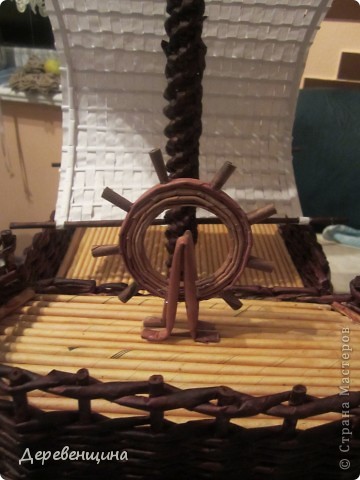 Штурвал -  две трубочки приклеить  к мостику в виде перевёрнутых букв V, а между ними штурвал вклеить.
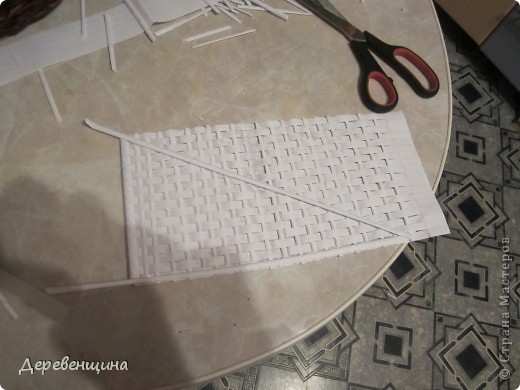 Клеим треугольный парус Полотно обклеиваем трубочками в форме треугольника. Лишнее отрезаем
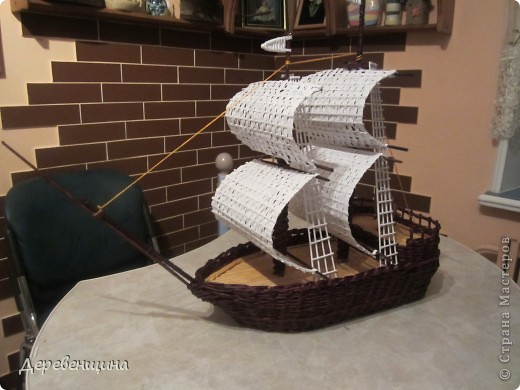 Для того чтобы повесить косой парус, натягиваем канатик от носа к корме. Попутно обматываем мачты, это добавит им устойчивости.
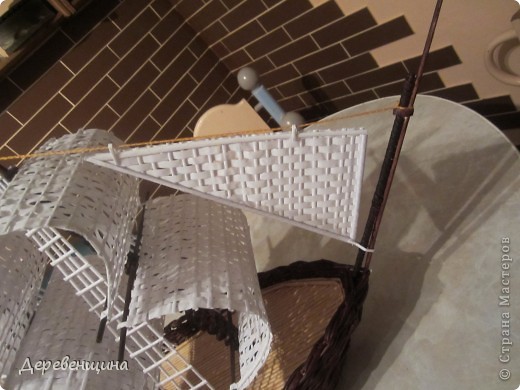 Маленькими кусочками трубочки приклеиваем парус к канатику и снизу к электроду на носу.
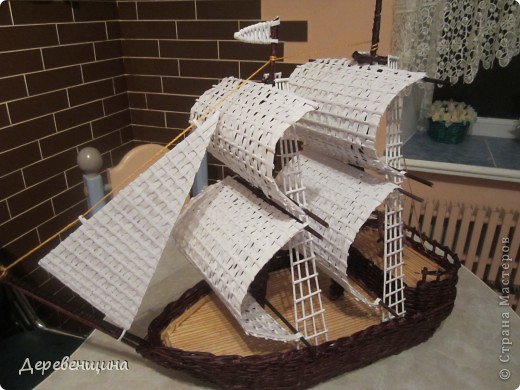 Клеим ванты к внутренней стороне борта и к мачтам попарно. Флажки на мачты. Вот и всё. Кораблик готов. Осталось отлакировать.
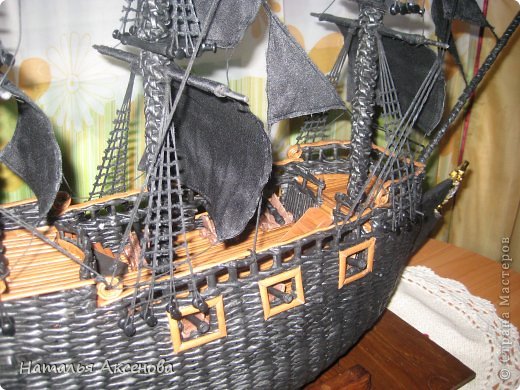 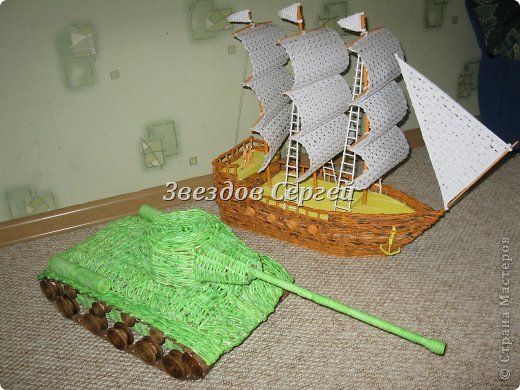